INFORMACJA STAROSTY NA TEMAT MOŻLIWOŚCI ZASPOKOJENIA POTRZEB KADROWYCH PODMIOTU POWIERZAJĄCEGO WYKONANIE 
PRACY CUDZOZIEMCOWI
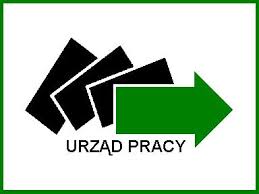 Powiatowy Urząd Pracy
w Wołominie
ul. Warszawska 5A,
05-200 Wołomin
www.pup.wolomin.pl
1/ Pracodawca zainteresowany zatrudnieniem cudzoziemca  musi uzyskać dla niego zezwolenie na pracę

2/ Zezwolenie na pracę jest wydawane przez wojewodę na czas określony, nie dłuższy niż 3  lata z możliwością przedłużenia
 
3/ Pracodawca składa wniosek do wojewody o wydanie zezwolenia                   na pracę, załączając do niego informację starosty, właściwego ze względu na główne miejsce wykonywania pracy  przez cudzoziemca. 
Informacja Starosty jest dokumentem stwierdzającym  możliwości lub ich brak, zaspokojenia potrzeb kadrowych pracodawcy w oparciu o rejestry bezrobotnych i poszukujących pracy
4/ W celu uzyskania takiej informacji,  Pracodawca  zgłasza ofertę pracy  do Powiatowego Urzędu Pracy. Uwzględnia w ofercie nazwę i kod zawodu wg klasyfikacji i specjalności zawodów oraz  stanowisko, na którym będzie zatrudniony cudzoziemiec, podaje swoje wymagania i oczekiwania, przedstawia warunki zatrudnienia i proponowane wynagrodzenie.

5/ Powiatowy Urząd Pracy nie może przyjąć oferty pracy, jeżeli Pracodawca zawarł w ofercie pracy wymagania, które naruszają zasadę równego traktowania w zatrudnieniu w rozumieniu przepisów prawa pracy i mogą dyskryminować kandydatów do pracy ze względu na płeć, wiek, niepełnosprawność, rasę, religię, narodowość, przekonania polityczne lub wyznanie.
6/ Powiatowy Urząd Pracy dokonuje analizy danych dotyczących zgłoszonego miejsca zatrudnienia. Dokonuje także oceny adekwatności przedstawionych  wymagań w stosunku do stanowiska oraz wysokości proponowanego wynagrodzenia  w stosunku do stawek na lokalnym   rynku pracy

7/ W toku postępowania, Starosta nie bierze pod uwagę wskazanych w ofercie pracy wymagań, jeżeli są one zaniżone lub zawyżone w stosunku do pracy, którą cudzoziemiec ma wykonywać
8/ Po sprawdzeniu i przyjęciu oferty pracy, PUP niezwłocznie analizuje, czy wśród osób zarejestrowanych są kandydaci spełniający niezaniżone 
i niezawyżone wymagania oraz oczekiwania Pracodawcy

9/ W przypadku, gdy w rejestrach osób bezrobotnych znajdują się odpowiedni kandydaci, Urząd Pracy po uzgodnieniu z  Pracodawcą kieruje do niego wybranych kandydatów
10/ Wszystkie dane zawarte w złożonej ofercie pracy,  PUP umieszcza                     w treści wydanej informacji 

11/ Informację, o której mowa Starosta wydaje w terminie:
 - nie dłuższym niż 14 dni od dnia złożenia oferty pracy, w przypadku gdy     w rejestrach osób bezrobotnych nie ma kandydatów spełniających wymagania określone w złożonej ofercie

- nie dłuższym niż 21 dni od dnia złożenia oferty, kiedy z analizy rejestrów wynika możliwość zaspokojenia potrzeb kadrowych pracodawcy
12/ Reasumując i porównując:
W 2017 roku 349 pracodawców krajowych zgłosiło 824 oferty pracy na 3.688 stanowisk, w celu uzyskania informacji Starosty. Najwięcej ofert zgłoszono w zawodach: tynkarz, murarz, glazurnik sztukator, zbrojarz, cieśla hydraulik, kucharz, przedstawiciel handlowy i pracownicy do prac prostych np.: pakowacz, sprzątaczka.
W 2018 r. od stycznia do końca października zgłoszonych zostało 580 ofert pracy na blisko 2.700 stanowisk.
Zmniejszenie ilości złożonych ofert jest efektem wejścia w życie z dniem 01.07.2018r. Rozporządzenia Ministra Rodziny, Pracy i Polityki Społecznej, które wprowadziło wykaz zawodów, w przypadku których wojewoda wydaje zezwolenie na pracę bez konieczności uzyskania informacji starosty.
Wykaz ten obejmuje obecnie 289 zawodów (283 zawody ujęte w 32 grupach elementarnych i 6 pojedynczych zawodów). 
Utworzenie takiego wykazu „centralnego” dla całego kraju umożliwia prostszą procedurę wydawania zezwoleń na pracę
Podstawa prawna

1/ Ustawa o promocji zatrudnienia i instytucjach rynku pracy  z dn. 20.04.2004r. art. 87 i art. 88c
2/ Rozporządzenie Ministra Pracy i Polityki Społecznej z dn. 01.04.2015r.w sprawie wydawania zezwolenia na pracę cudzoziemca (Dz.U. dn. 17.04.2015r. Poz. 543)
3/ Rozporządzenie Ministra Rodziny, Pracy i Polityki Społecznej z dn. 28.06.2018 zmieniające rozporządzenie w sprawie określenia przypadków, w których zezwolenie na pracę cudzoziemca jest wydawane bez względu na szczegółowe warunki wydawania zezwoleń na pracę cudzoziemcom
DZIĘKUJEMY ZA UWAGĘ

Tel. 22 7637320,  22 7874620
E-mail: wawo@praca.gov.pl
www.pup.wolomin.pl